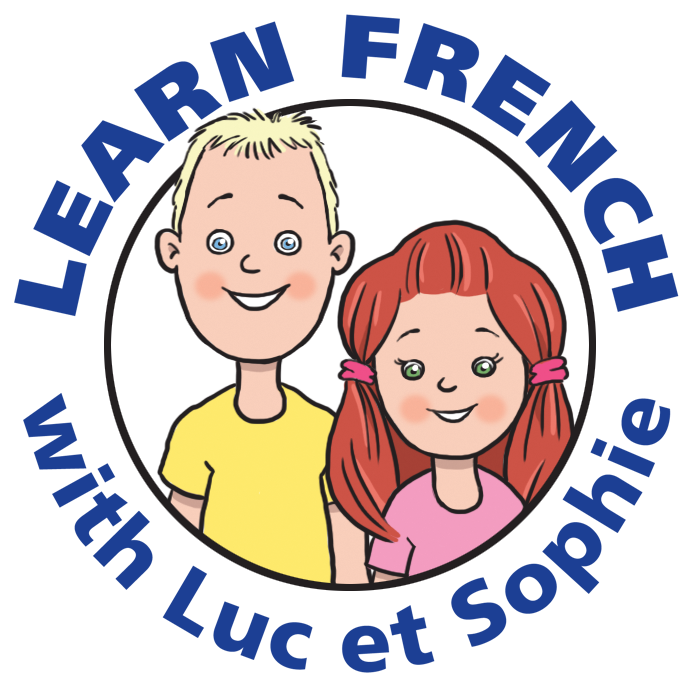 Unité 6 – Beaucoup de bonbons
Make as many sentences as you can.
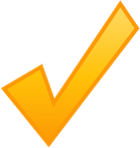 a
.
Il
un frère
trois biscuits
Elle
une sœur
dix ans
Luc
deux frères
six ans
Sophie
un bonbon
vingt ans
Ma sœur
un crocodile
Reset
question
Mon frère